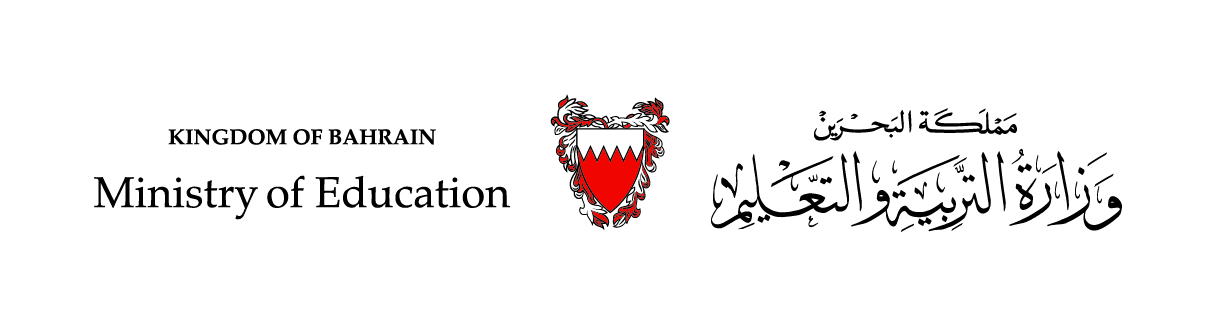 رياضيات الصف السادس الابتدائي – الجزء الثاني( 6- 3):التناسب( صفحة: 20)
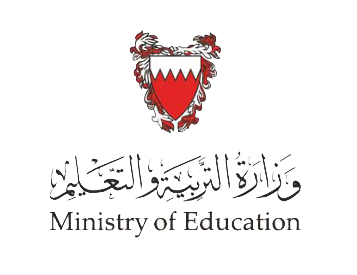 سنتعلّم في هذا الدرس: 
- التعرف على التناسب
- تحدِّيدُ ما إذا إن كانت الكميات متناسبة أم لا.
3X
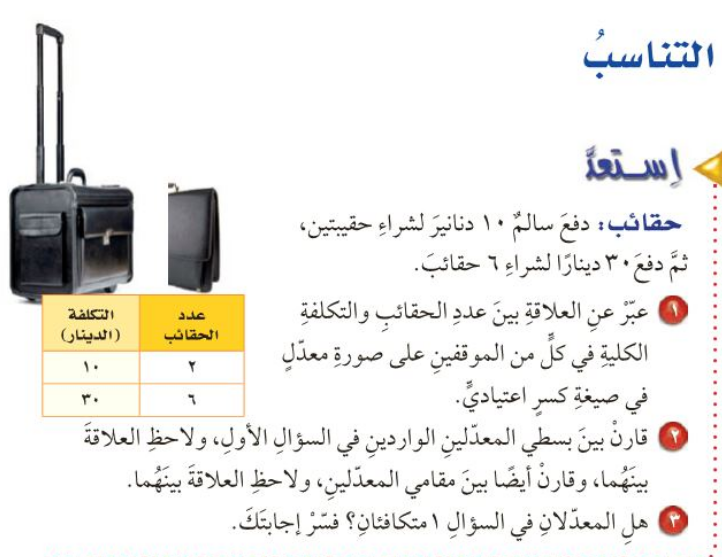 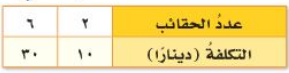 3X
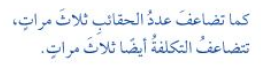 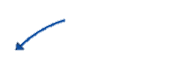 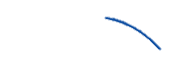 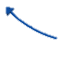 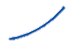 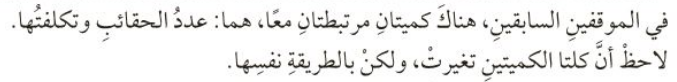 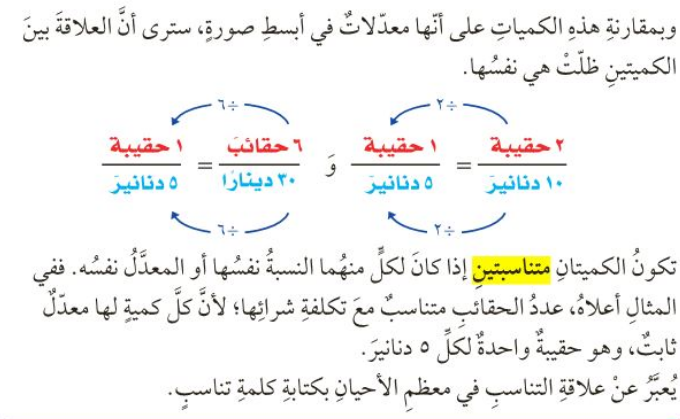 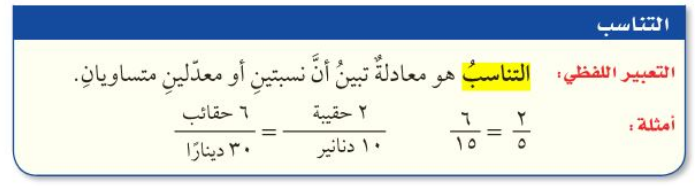 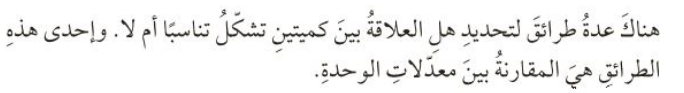 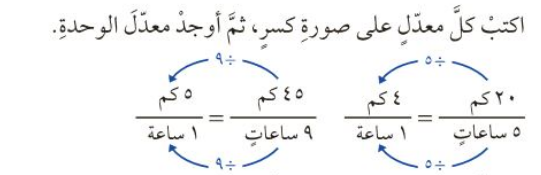 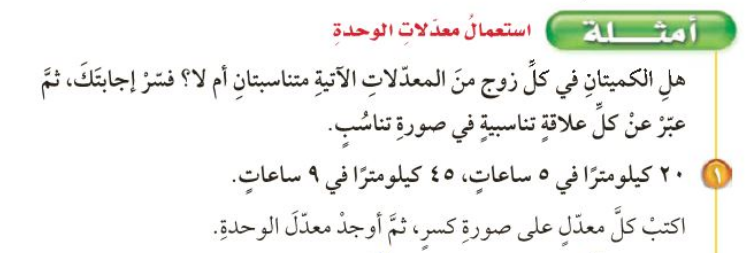 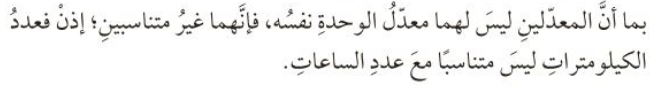 الزمن: دقيقتان
تدريب:
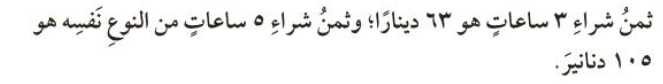 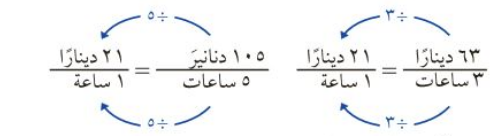 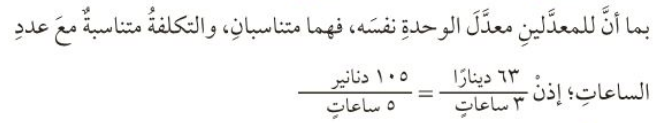 الزمن: دقيقتان
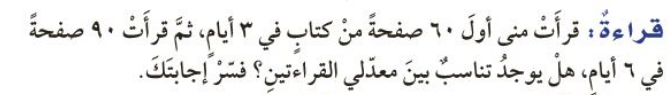 تدريب:
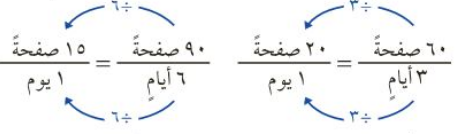 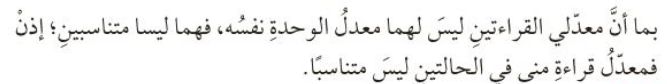 الزمن: دقيقتان
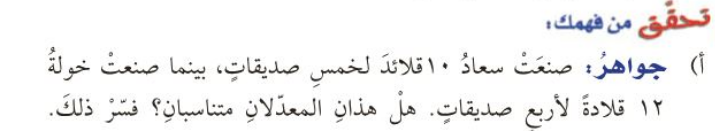 قلائد
قلائد
=
صديقة
صديقات
قلادة
قلائد
=
صديقة
صديقات
إذًا هذان المعدلان غير متناسبين.
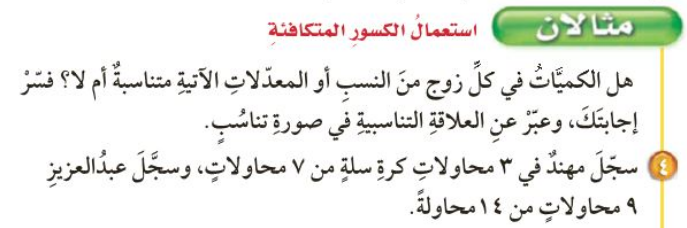 الزمن: دقيقتان
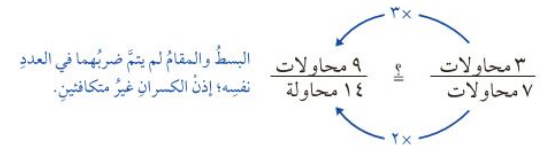 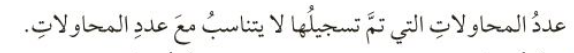 الزمن: دقيقتان
تدريب:
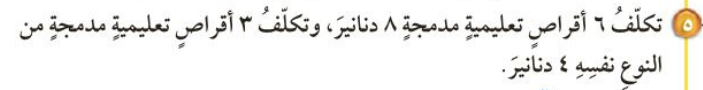 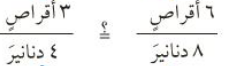 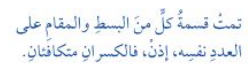 ÷2
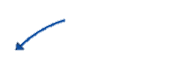 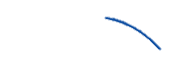 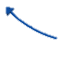 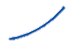 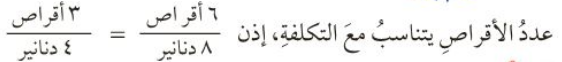 ÷2
الزمن: دقيقتان
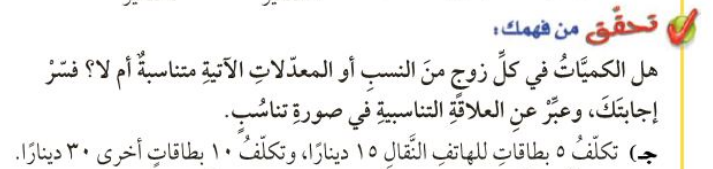 بطاقة
بطاقات
=
دنانير
دينارًا
بطاقة
بطاقات
=
دنانير
دينارًا
إذًا عددُ البطاقاتِ متناسبٌ مع تكلفتها.
عزيزي الطالب :
لمزيد من التدريب ارجع لكراسة التمارين صفحة 6 
لحل التمارين
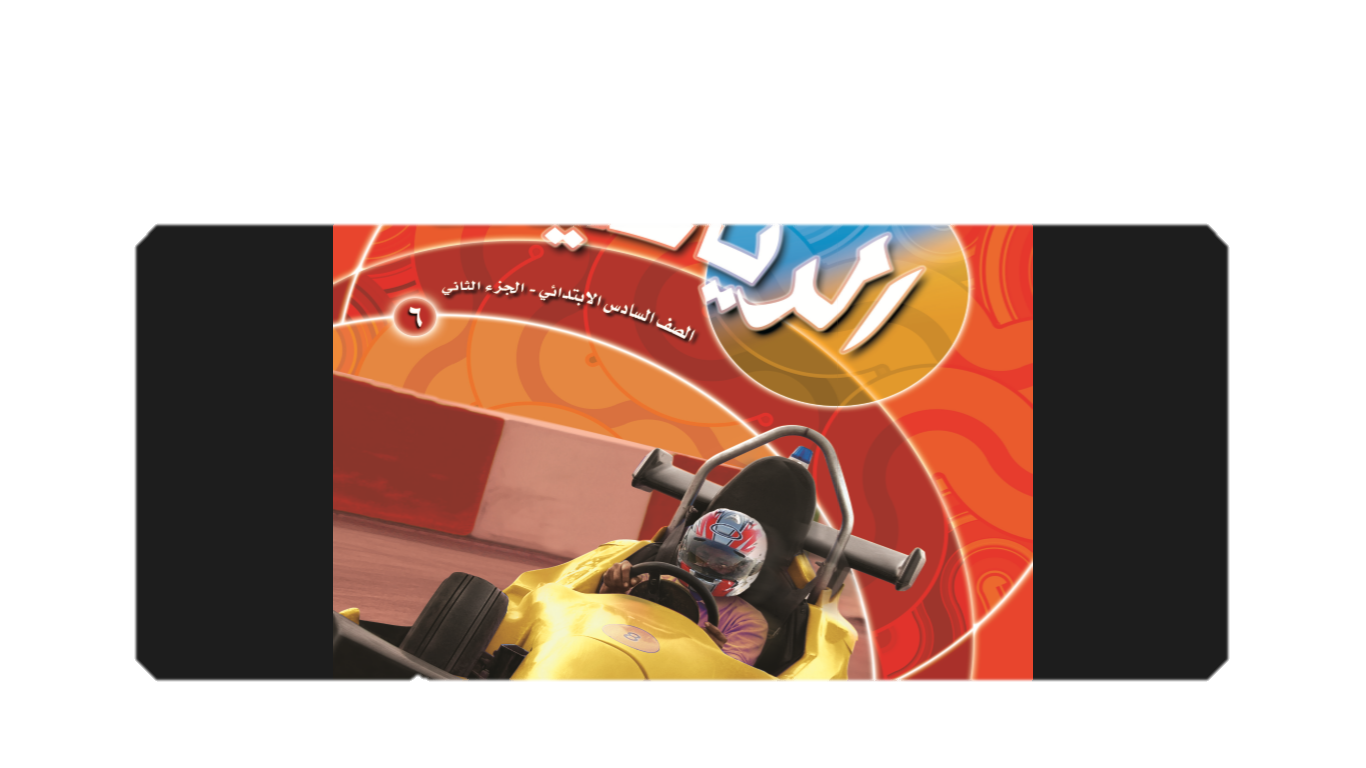 انتهى الدرس